Полни систем
Размножавање
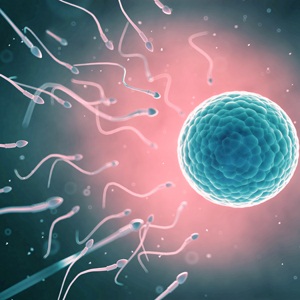 Сврха размножавања је стварање потомства и продужење врсте
Човјек се размножава полно, путем полних органа
Оплођење је унутрашње као и развиће ембриона
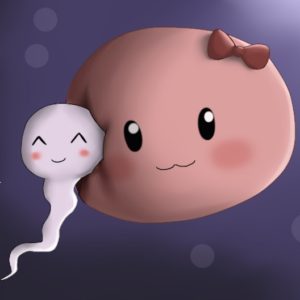 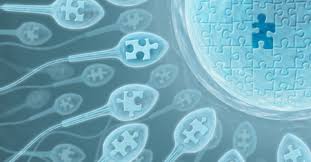 Систем органа за размножавање
Полне жлијезде (гонаде)
Полне ћелије (гамети)
Одводни канали 
Орган за полни однос 
Додатне жлијезде
Мушки полни органи
Мокраћни мјехур 
Сјемевод
Мокраћна цијев
Пасјеменик
Сјеменик
Мошнице 
Простата
Мушке полне жлијезде (тестиси или сјеменици)
Сјемене цјевчице
Луче мушке полне хормоне (тестостерон)
Стварају мушке гамете (сперматозоиде)
ГРАЂА СПЕРМАТОЗОИДА
Сперматозоиди су грађени од:
Главе
Врата 
Репа
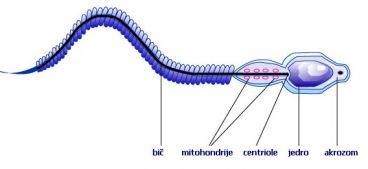 реп (бич)
врат
глава
Женски полни органи
јајовод
јајник
материца
мокраћна бешика
цервикс
мокраћна цијев
ректум
велике усне
отвор
вагине
родница
мале усне
Женске полне жлијезде (јајници или овариуми)
ооцита
Луче женске полне хормоне (естроген и прогестерон)
Стварају женске гамете (јајне ћелије или ооците)
ЈАЈНА ЋЕЛИЈА (ООЦИТА)
жуто тијело
секундарни фоликул
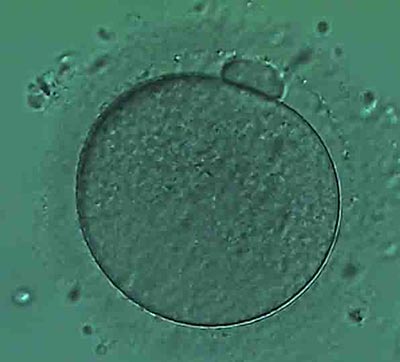 примарни фоликул
примордијални фоликул
ЗАДАЋА: